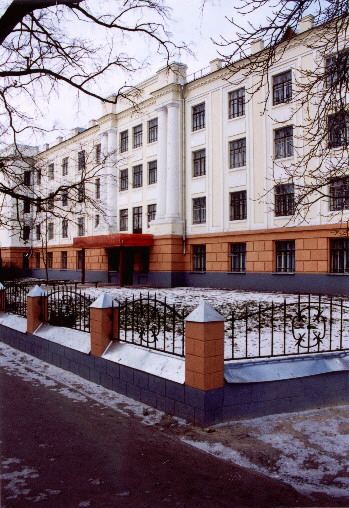 ЗВІТ ДИРЕКТОРА НІЖИНСЬКОГО ОБЛАСНОГО ПЕДАГОГІЧНОГО ЛІЦЕЮ ЧЕРНІГІВСЬКОЇ ОБЛАСНОЇ РАДИ ЗА РОБОТУ У 2014-2015 н.р.
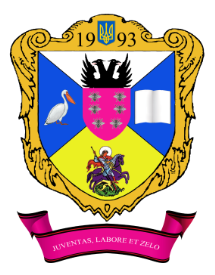 ПЕДАГОГІЧНИЙ КОЛЕКТИВ

3 - доктори наук, професори кафедр НДУ імені Миколи Гоголя;
14 - кандидати наук, доцентів кафедр НДУ імені Миколи Гоголя;
2 - Відмінники освіти України;
6 - учителів-методистів; 
3 - старших учителі;
2 - лауреати премії Софії Русової;
25 - учителі вищої категорії;
3 - учителів І категорії;
8 - учителів ІІ категорії;
14 - спеціалістів
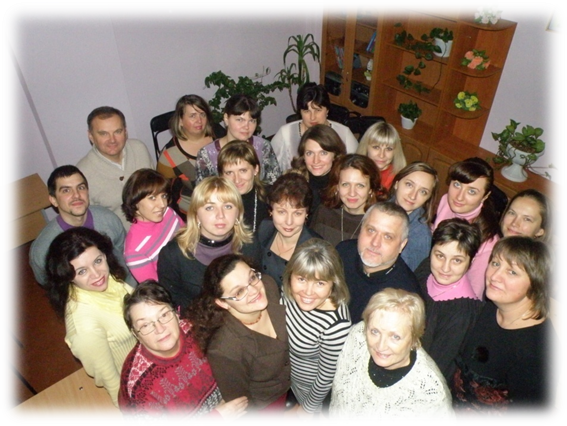 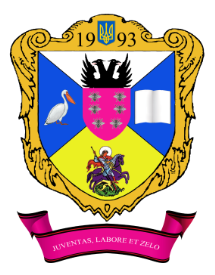 НАУКОВО-МЕТОДИЧНА ТЕМА ЛІЦЕЮ НА 2014-2019рр.
“Упровадження педагогіки успіху у навчально-виховний процес ліцею”
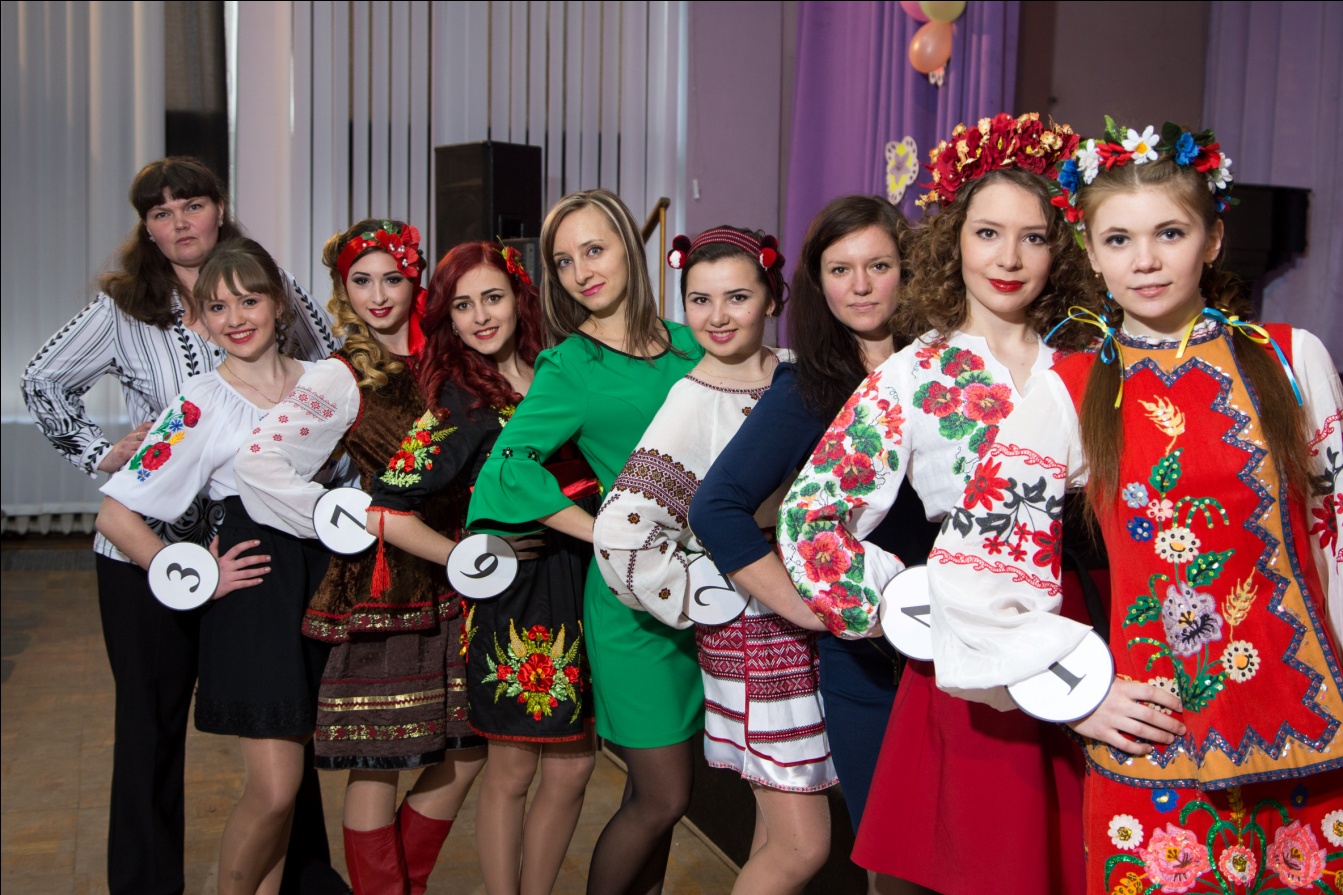 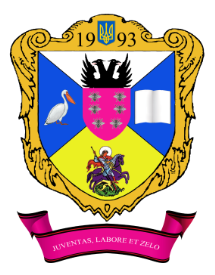 СТРУКТУРА МЕТОДИЧНОЇ РОБОТИ В ЛІЦЕЇ
Директор ліцею
Наради при директорі
Педрада
Науково-методична рада
Індивідуальні форми роботи
Колективні форми роботи
Наради при заступниках
Методичні оперативки
Психолого-педагогічні  семінари
Педагогічні читання
Проблемні семінари
Методичні предметні тиждні
Робота з обдарованими дітьми
Атестація
Самоосвіта
Творчі звіти вчителів
Консультації
Робота з молодими вчителями
Вивчення та узагальнення педагогічного досвіду
Школа педагогічної майстерності
Тематичні творчі групи
Методичні об’єднання вчителів
Створення методичних портфоліо
Творчі портрети, виставки, ярмарки
Семінари-практикуми
Круглі столи, диспути, дискусії
Створення відеотеки
Вихователів
Української мови
Методичні семінари
Української літератури, історії, художньої культури, світової літератури
Науково-практична конференція
МАН
Математики, інформатики
Гуртки, спецкурси, факультативи
Хімії, біології. географії
Олімпіади
Музики
Передовий педагогічний досвід
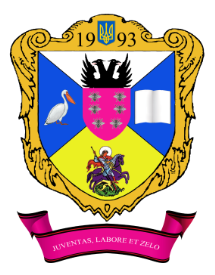 Творчі конкурси, турніри, фестивалі
Іноземних мов
Фізики, ОБЖ
Фізичної культури, ОМЗ, захисту Вітчизни
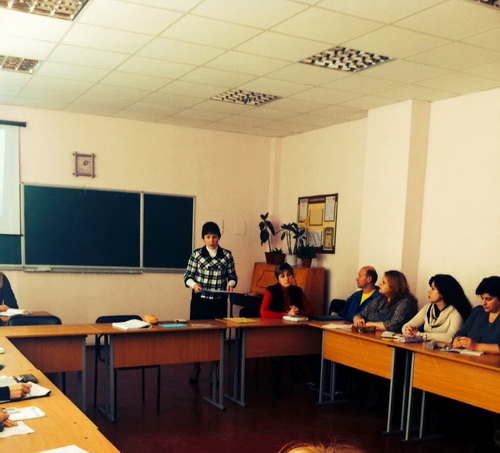 «Про організацію науково-методичної роботи на період -2014-2019 рр.»
(листопад, 2014)
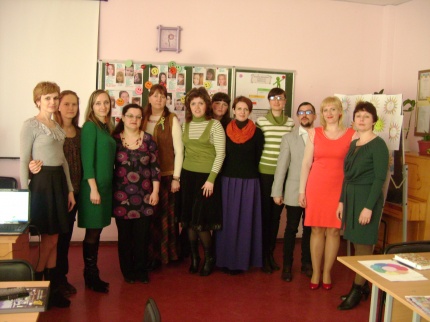 «Педагогіка успіху як взаємодія учителя та учня в навчально-виховному процесі»(березень, 2015)
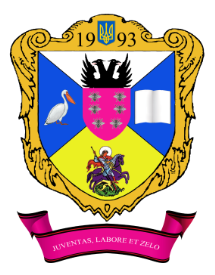 ТЕОРЕТИЧНИЙ СЕМІНАР
“ВИМОГИ ДО СУЧАСНОГО ВИПУСКНИКА”
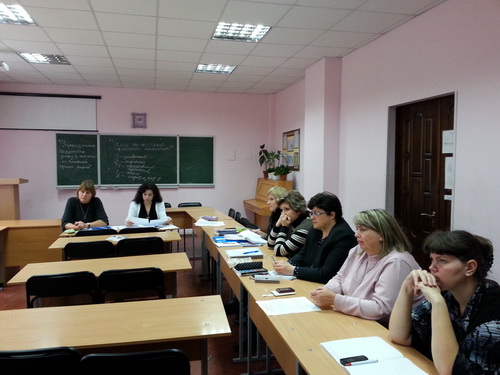 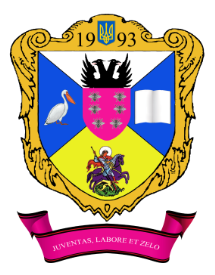 ПЕДАГОГІЧНІ ЧИТАННЯ
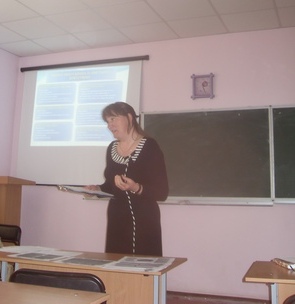 «Інновації у сучасній освіті»
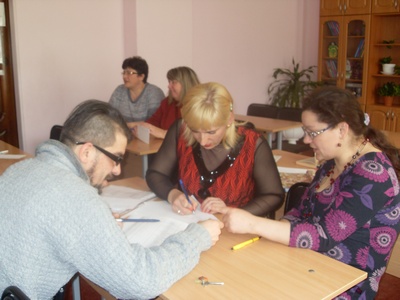 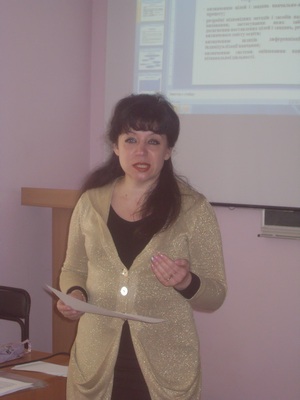 «Успіх як життєвий пріоритет особистості»
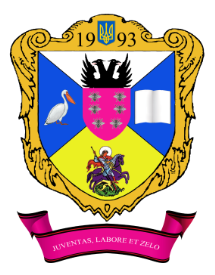 ВСЕУКРАЇНСЬКІ НАУКОВО-ПРАКТИЧНІ 
КОНФЕРЕНЦІЇ
«Українська та світова 
література в сучасному 
контексті»(2015 рр.)
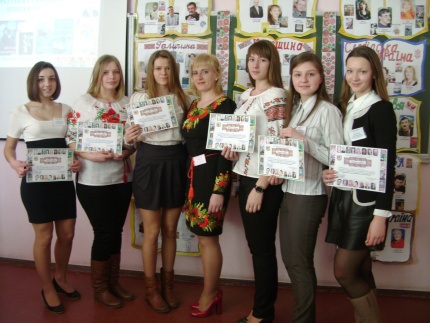 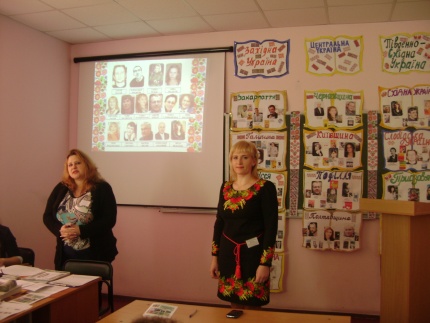 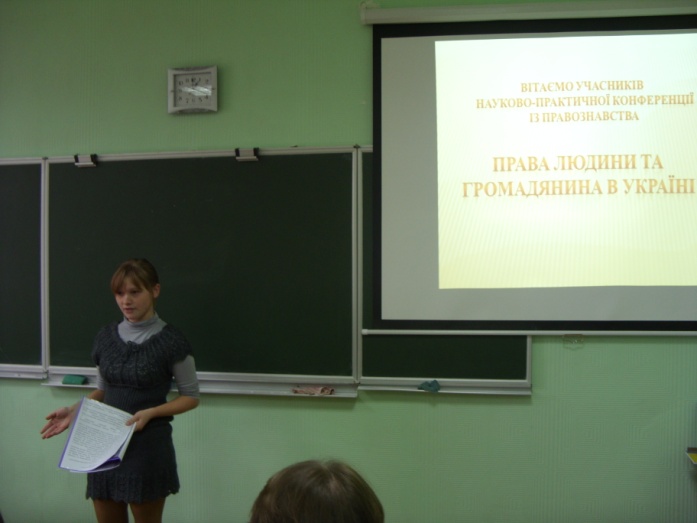 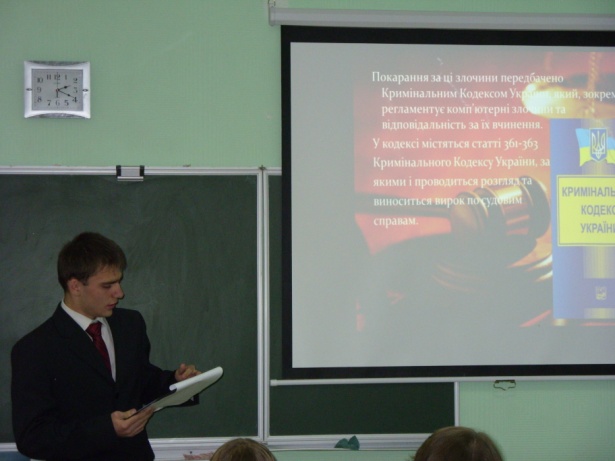 «Права та обов'язки людини і 
громадянина в Україні»
(2014 рр.)
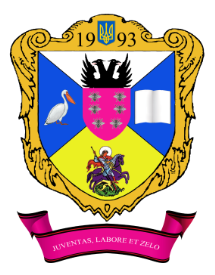 ВСЕУКРАЇНСЬКІ ПЕДАГОГІЧНІ ЧИТАННЯ ІЗ ГУМАННОЇ ПЕДАГОГІКИ «УЧИТЕЛЮ, ВКАЖИ ШЛЯХ КРАСИ ДУХУ!»(листопад, 2014)
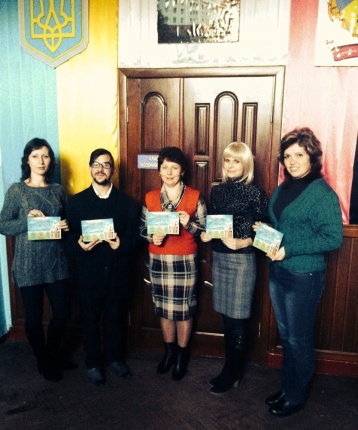 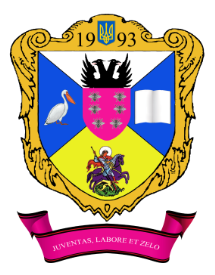 ПРЕДМЕТНІ КАФЕДРИ ЛІЦЕЮ
учителів суспільно-гуманітарних дисциплін (Т.І. Бутурлим)
учителів художньо-естетичного розвитку, фізичної культури, захисту Вітчизни, технологій та вихователей (Т.М. Котляр)
учителів іноземних мов (С.О. Потебня)
учителів природничо-математичних дисциплін (С.М. Сліпак)
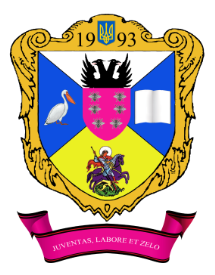 VI МІЖНАРОДНА ВИСТАВКА “Сучасні заклади освіти – 2015”
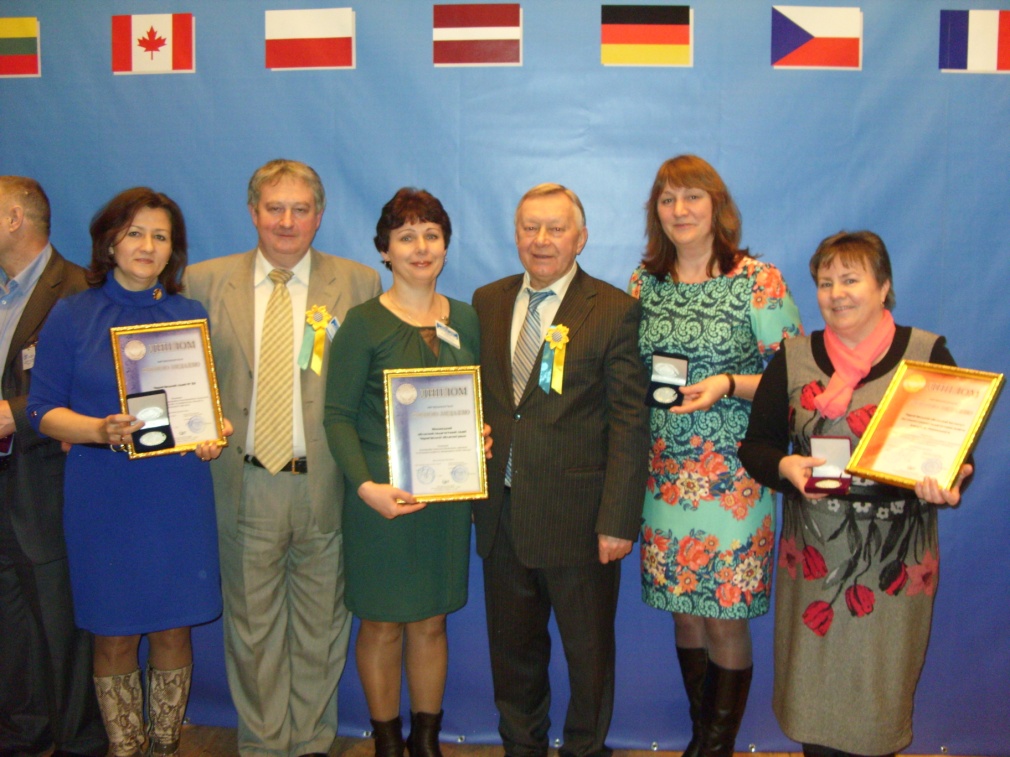 конкурсна робота  “Інноваційні технології виявлення, навчання та підтримки розвитку обдарованих дітей і молоді”
Срібна медаль
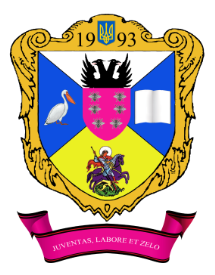 ДРУКОВАНІ ЗАСОБИ МАСОВОЇ ІНФОРМАЦІЇ
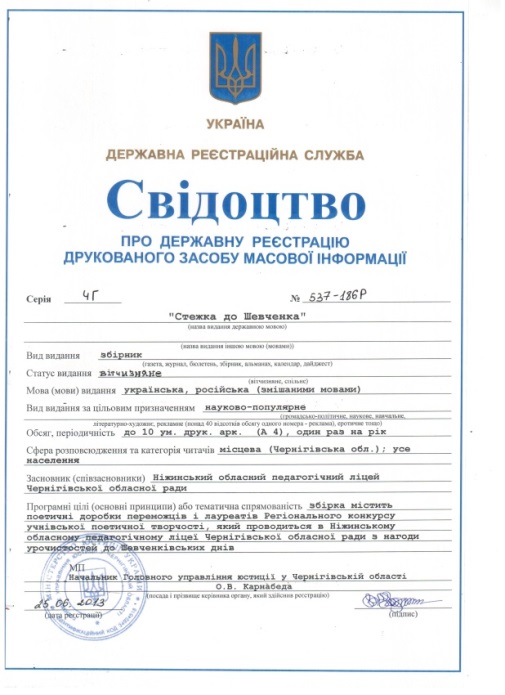 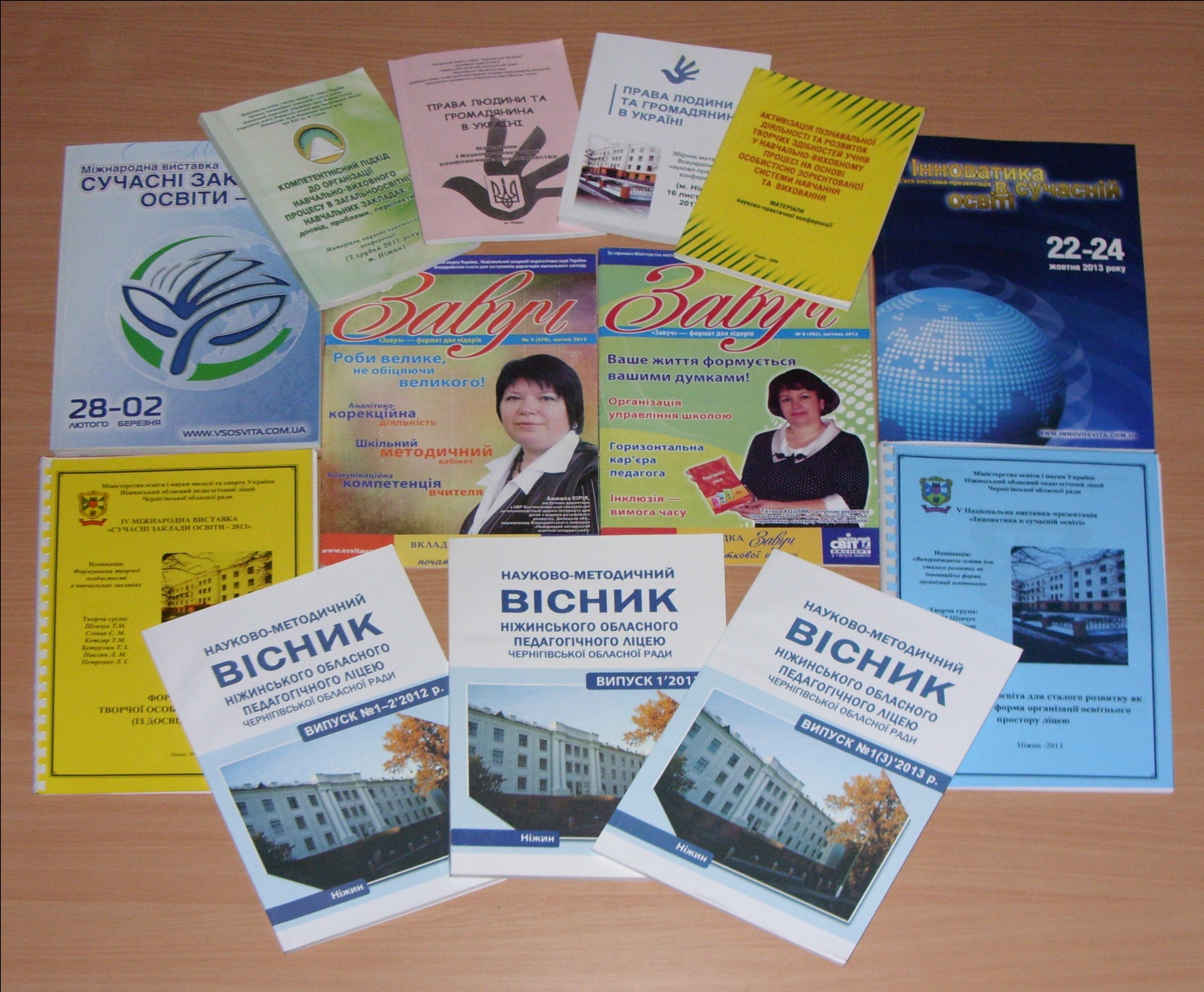 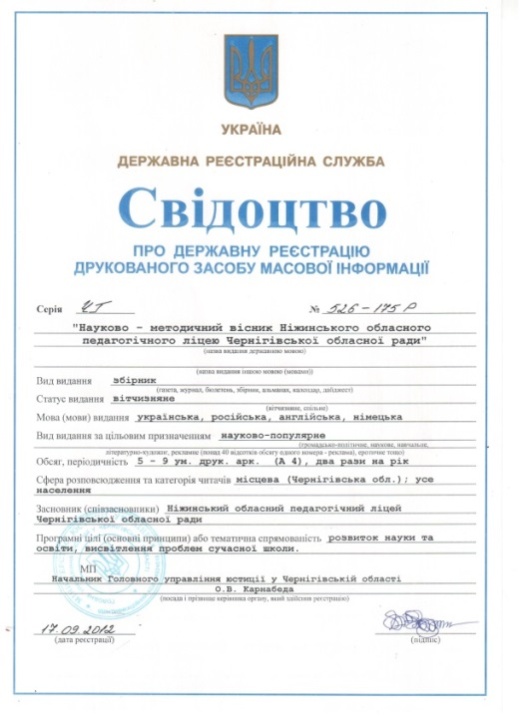 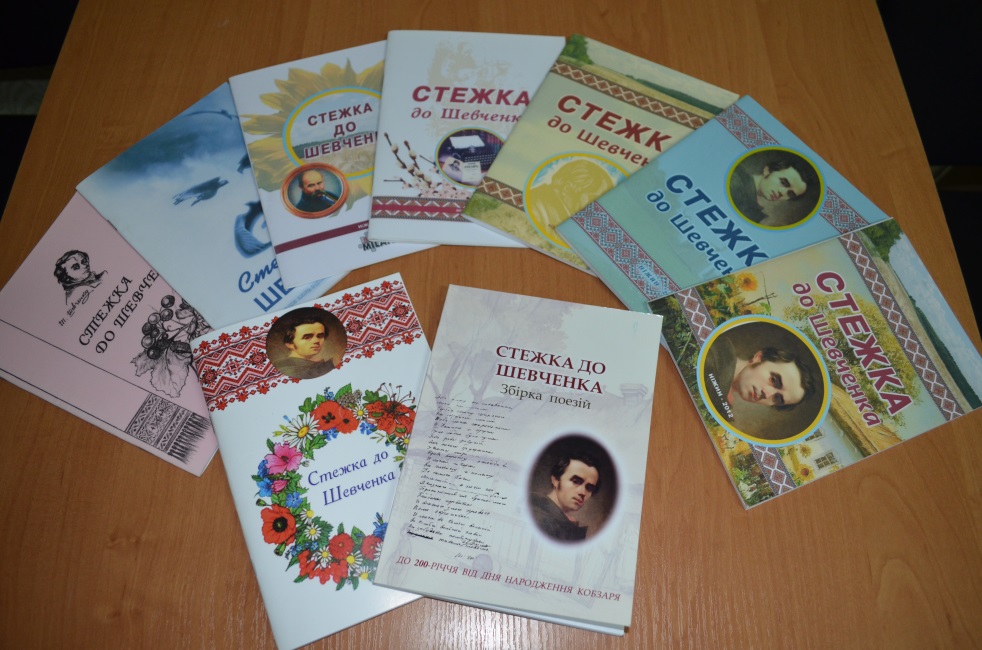 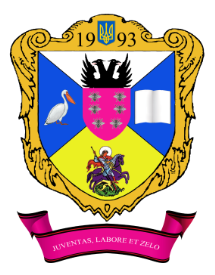 УЧАСТЬ УЧИТЕЛІВ ТА УЧНІВ У КОНФЕРЕНЦІЯХ І СЕМІНАРАХ
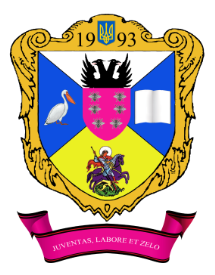 УЧАСТЬ ЛІЦЕЇСТІВ У ТВОРЧИХ КОНКУРСАХ 2014-2015
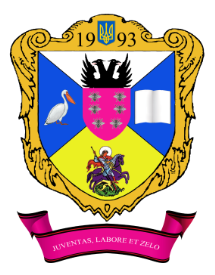 ВІДКРИТЕ ЗАНЯТТЯ СПЕЦКУРСУ “ДЕБАТИ”
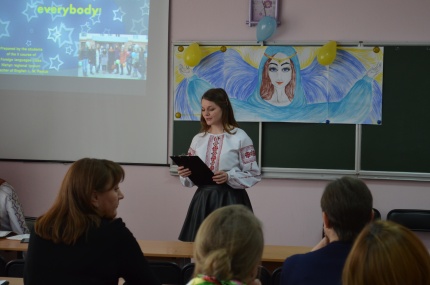 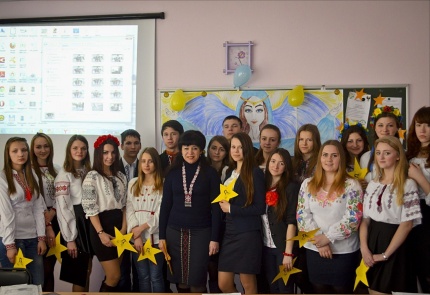 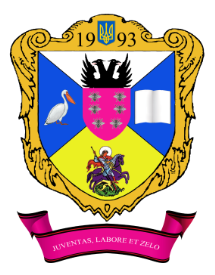 СЛАВНІ НАЩАДКИ ТАРАСА
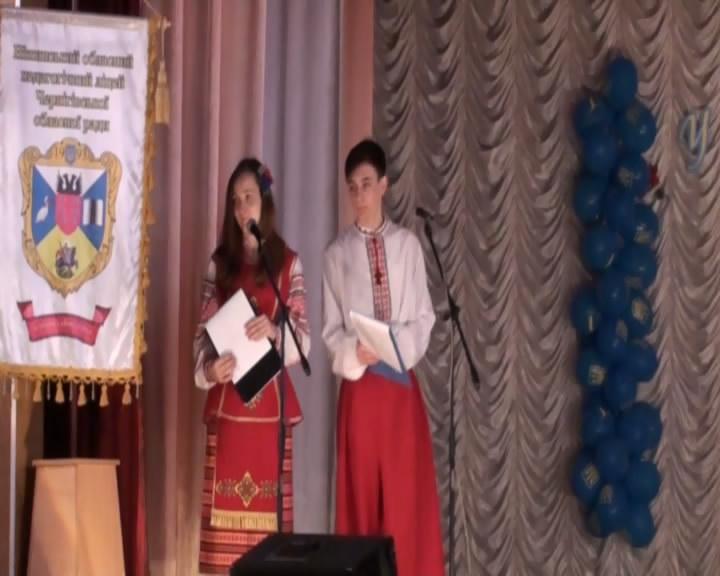 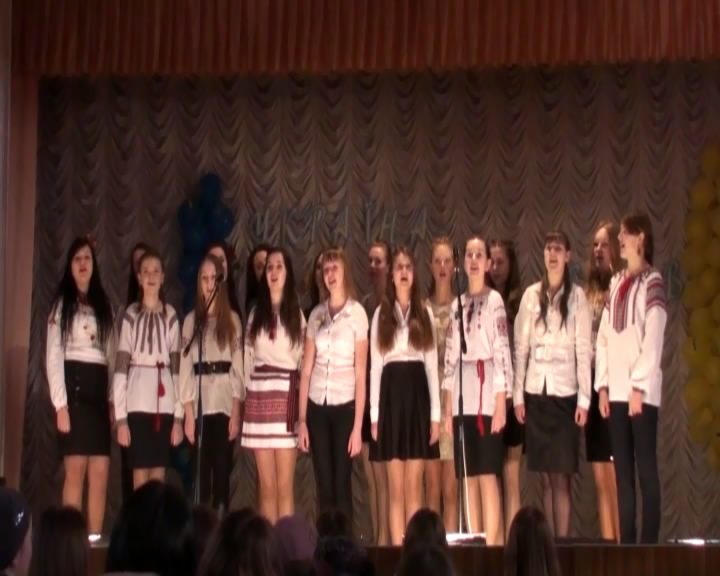 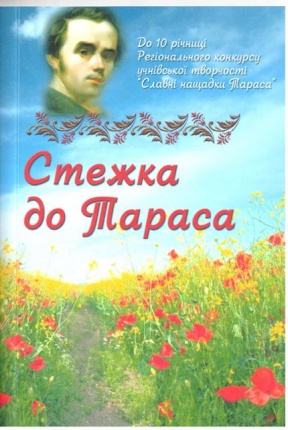 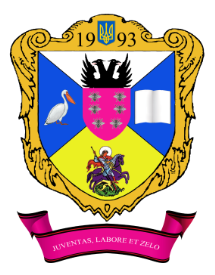 СПІЛЬНЕ ЗАСІДАННЯ ОБЛАСНОГО ПЕДАГОГІЧНОГО КЛУБУ  “НА КРИЛАХ ТВОРЧОСТІ”
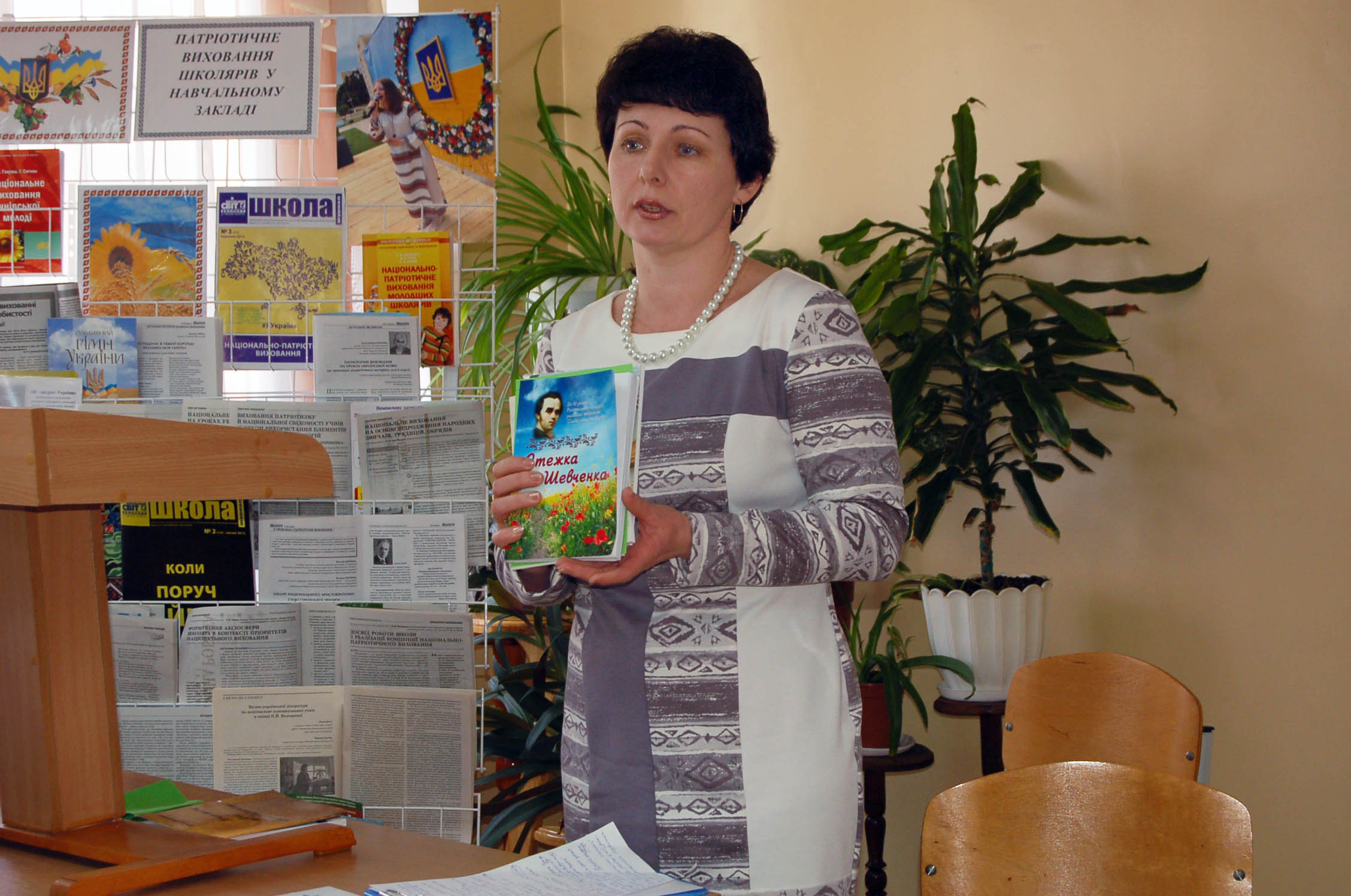 НА ТЕМУ: “ВИХОВАННЯ ПАТРІОТИЗМУ ШКОЛЯРІВ У СУЧАСНИХ РЕАЛІЯХ”
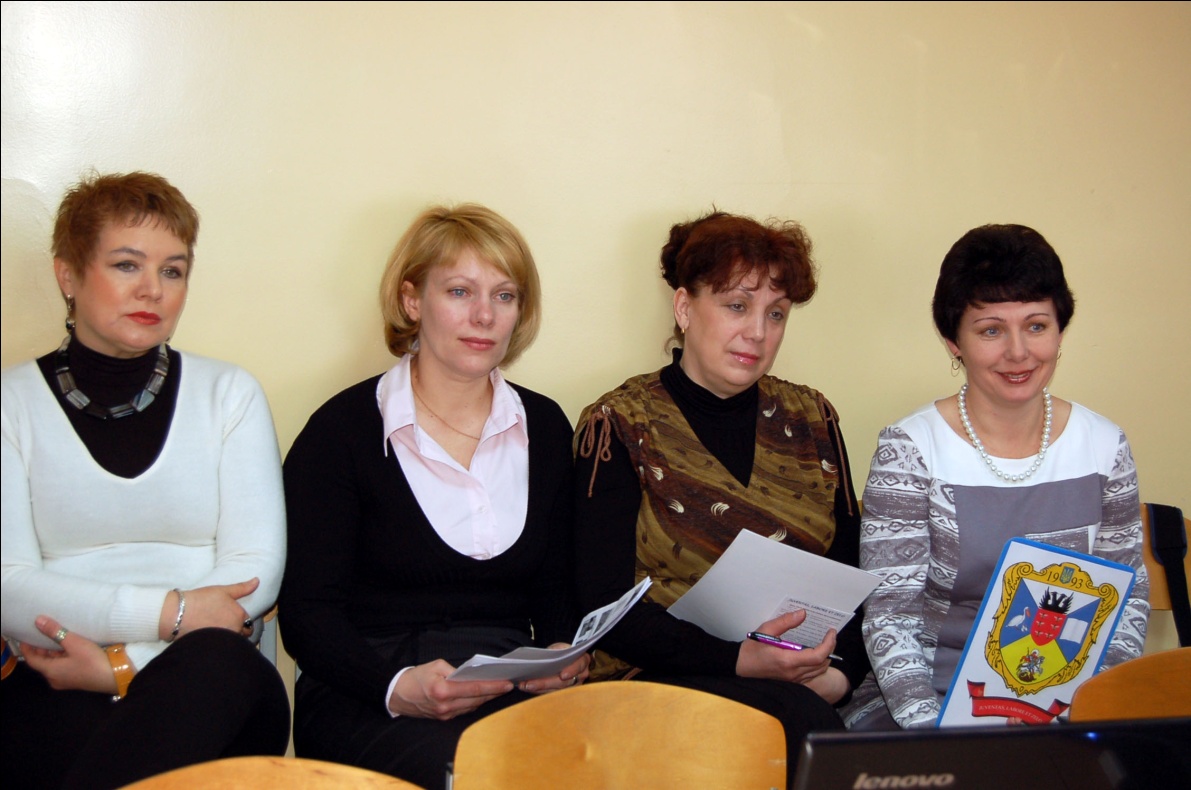 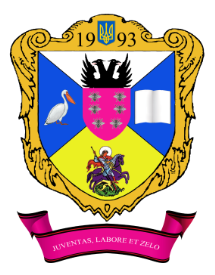 УПРОВАДЖЕННЯ У НАВЧАЛЬНО-ВИХОВНОНОМУ ПРОЦЕСІ ІКТ
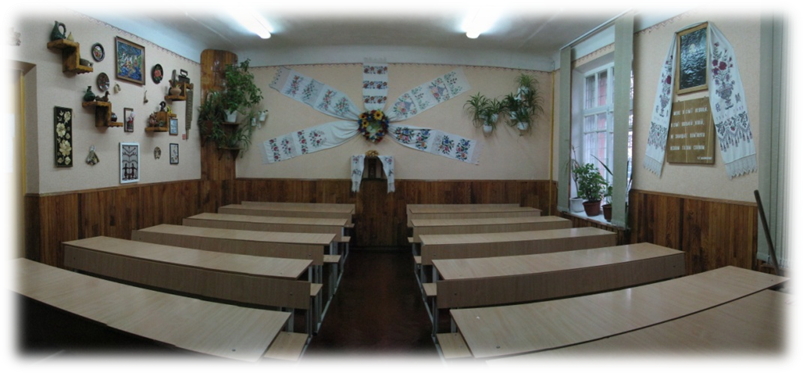 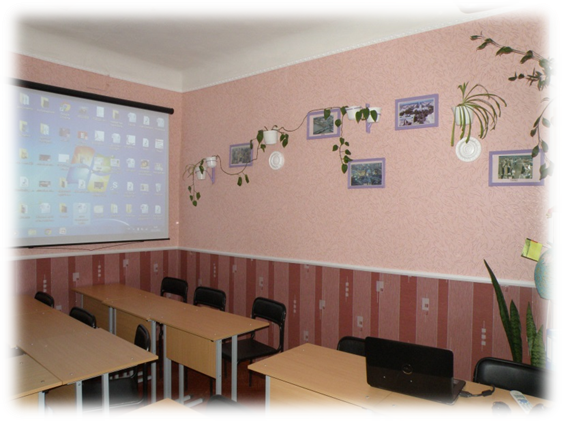 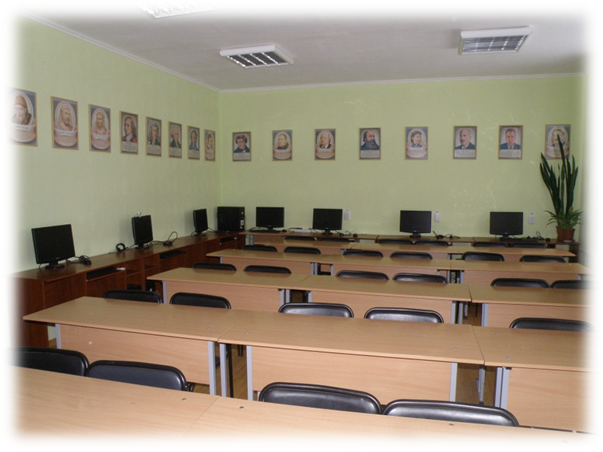 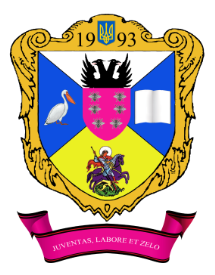 АТЕСТАЦІЯ ТА КУРСИ ПІДВИЩЕННЯ КВАЛІФІКАЦІЇ
2 працівники пройшли навчання з державних закупівель
10 педагогів – курси підвищення кваліфікації при ЧОІППО імені К.Д.Ушинського
 11 педагогічних працівників успішно пройшли атестацію
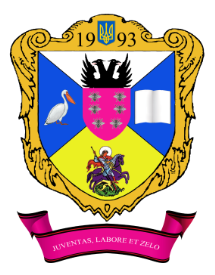 ВСТУПНА КАМПАНІЯ – 2015
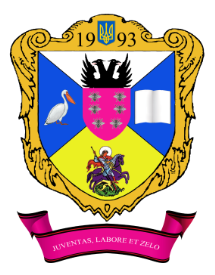 День відкритих дверей
РОБОТА ПСИХОЛОГІЧНОЇ СЛУЖБИ
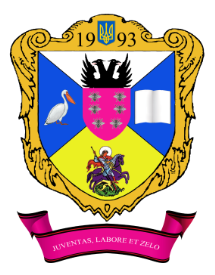 СОЦІАЛЬНИЙ ПАСПОРТ ЗАКЛАДУ
що проживають на квартирах – 23;
що мешкають у Ніжині – 10;
учнів-напівсиріт – 9;
з багатодітних сімей – 16;
 малозабезпечених – 6;
учнів з особливими потребами – 1;
 постраждалих внаслідок катастрофи на ЧАЕС – 13;
що кожного дня їздять додому – 11;
що проживають в гуртожитку – 134
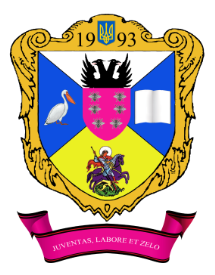 УЧНІВСЬКЕ САМОВРЯДУВАННЯ
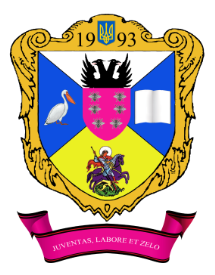 НАВЧАЛЬНО-ПІЗНАВАЛЬНА ДІЯЛЬНІСТЬ УЧНІВ
Усього навчалось – 178 (89 – І курс, 89 – ІІ курс)
Успішність за результатами річної атестації – 100% (високий і достатній рівні – 137 учнів)
ЗНО з української мови:
медалі підтверджено (14)
78% – високий і достатній рівні (69 учнів)
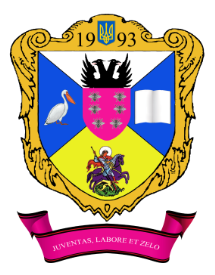 ГУРТКИ
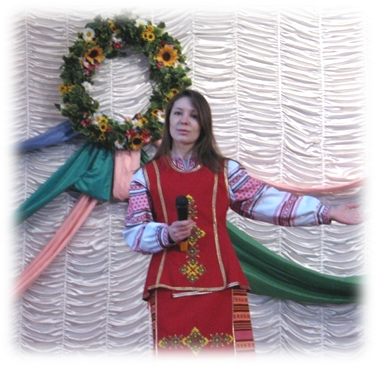 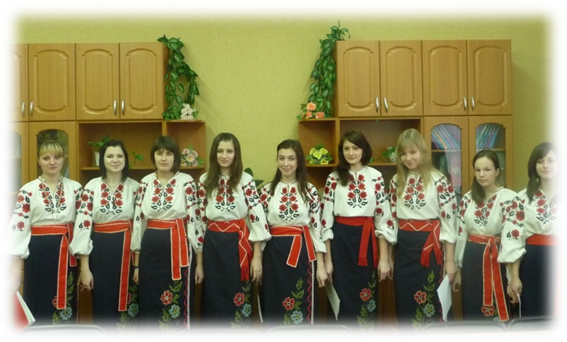 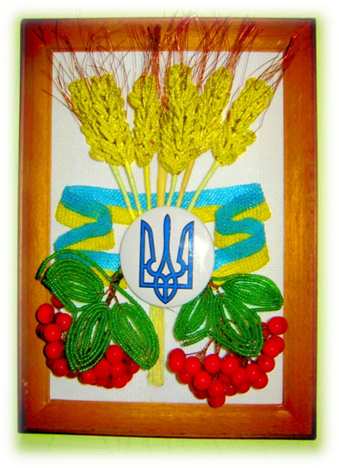 «Хорового співу»
«Естрадного співу»
«Чарівна бісеринка»
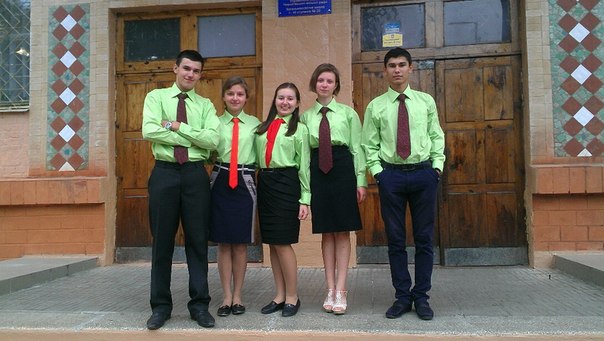 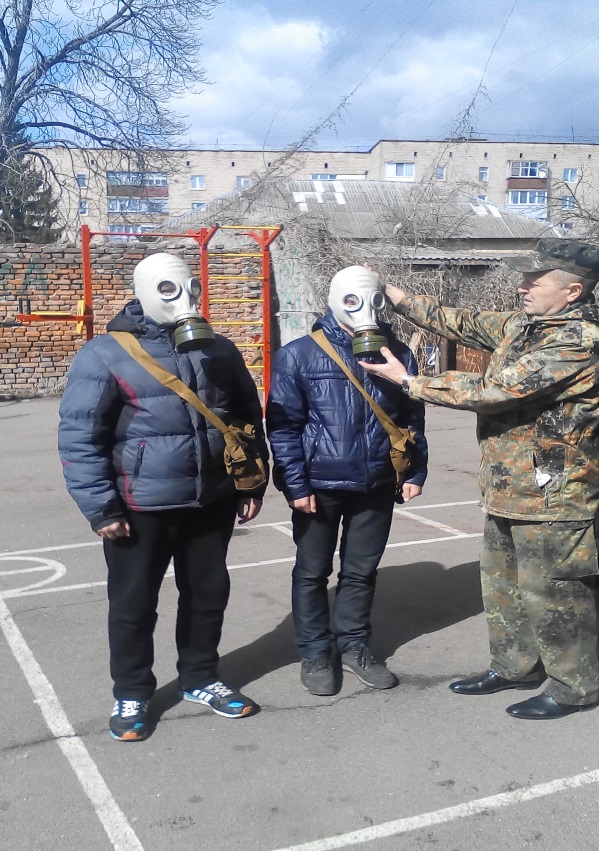 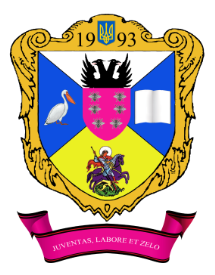 «Школа безпеки»
«Що? Де? Коли?»
ЛНТ “ІНТЕЛЕКТУАЛ”
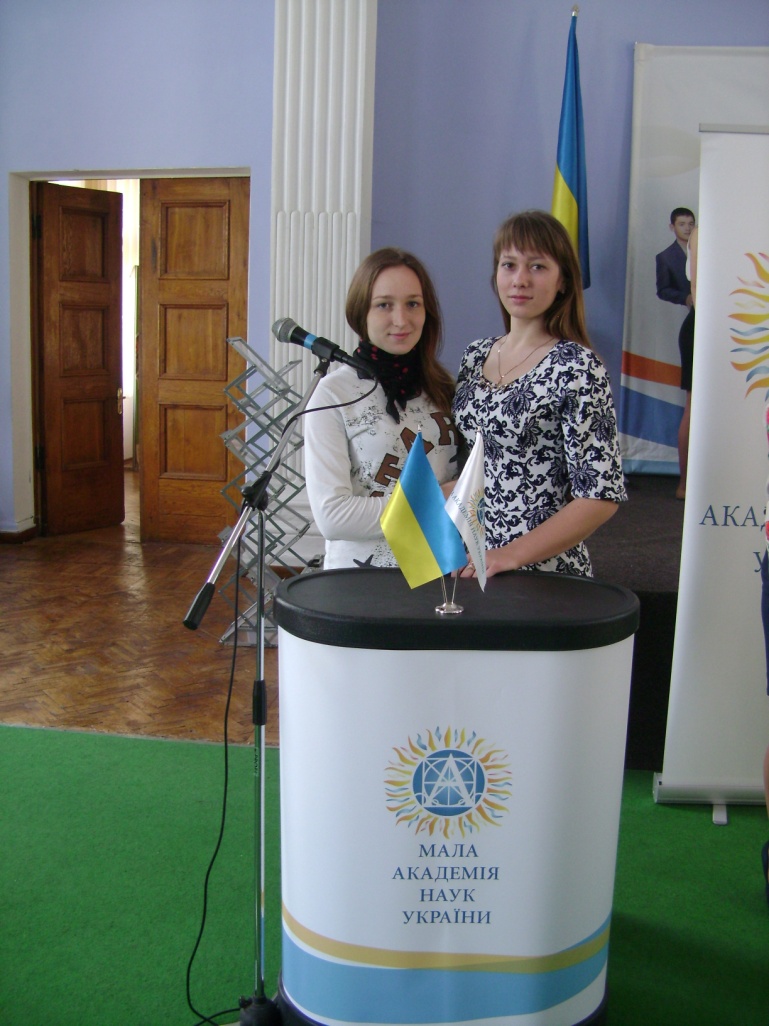 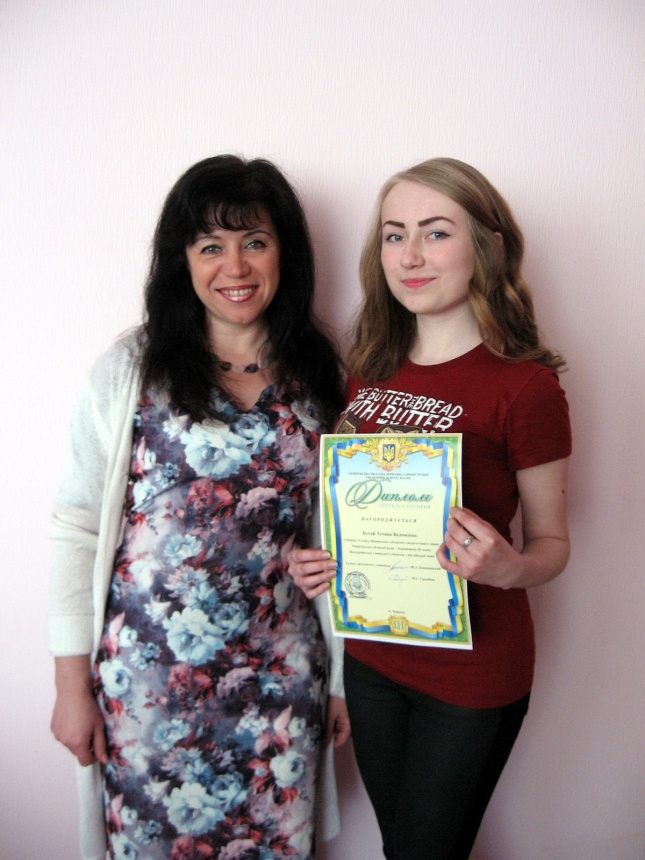 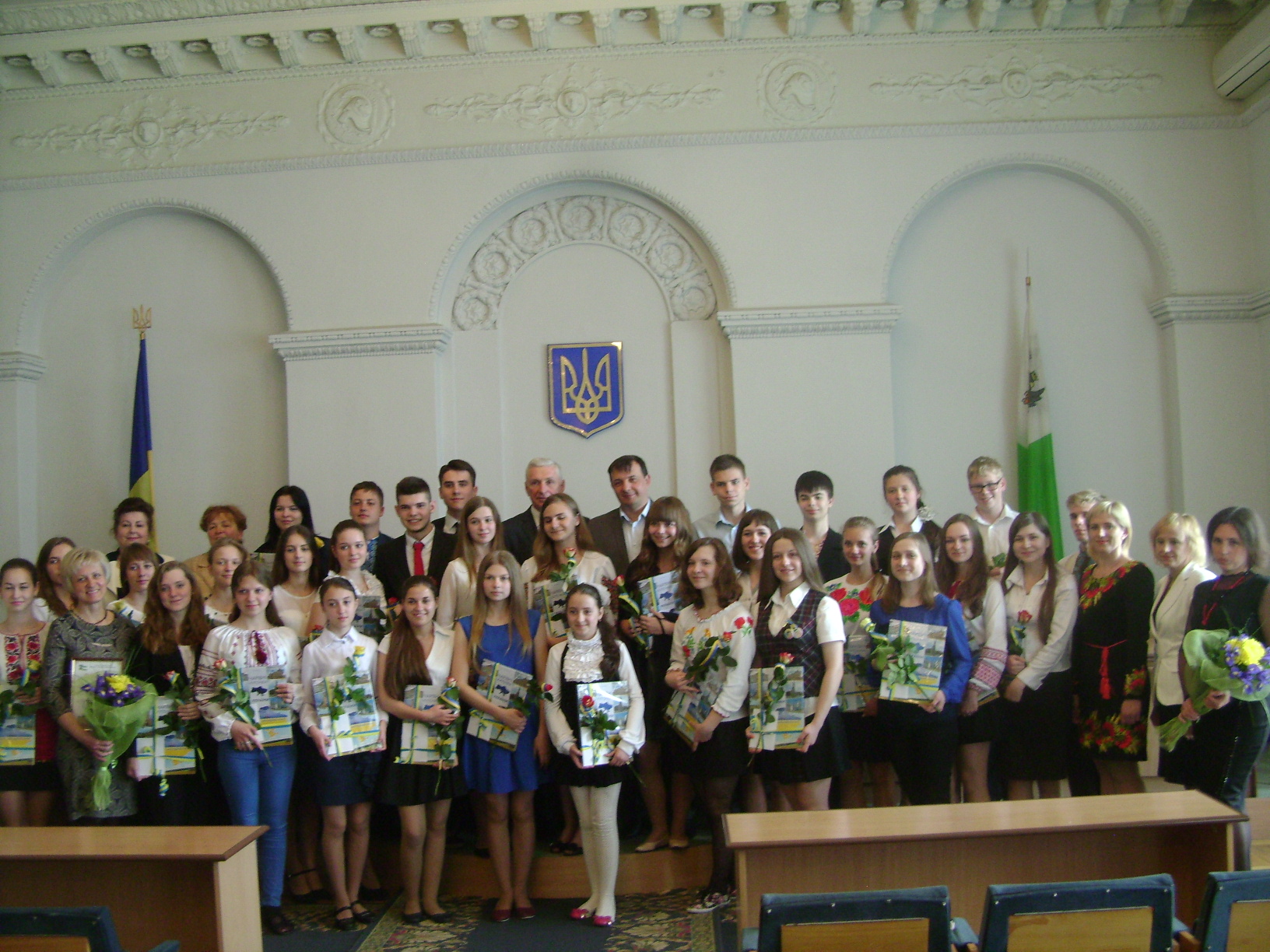 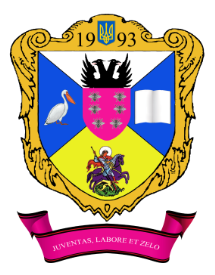 ПЕРЕМОЖЦІ ІІІ ЕТАПУ ОЛІМПІАД
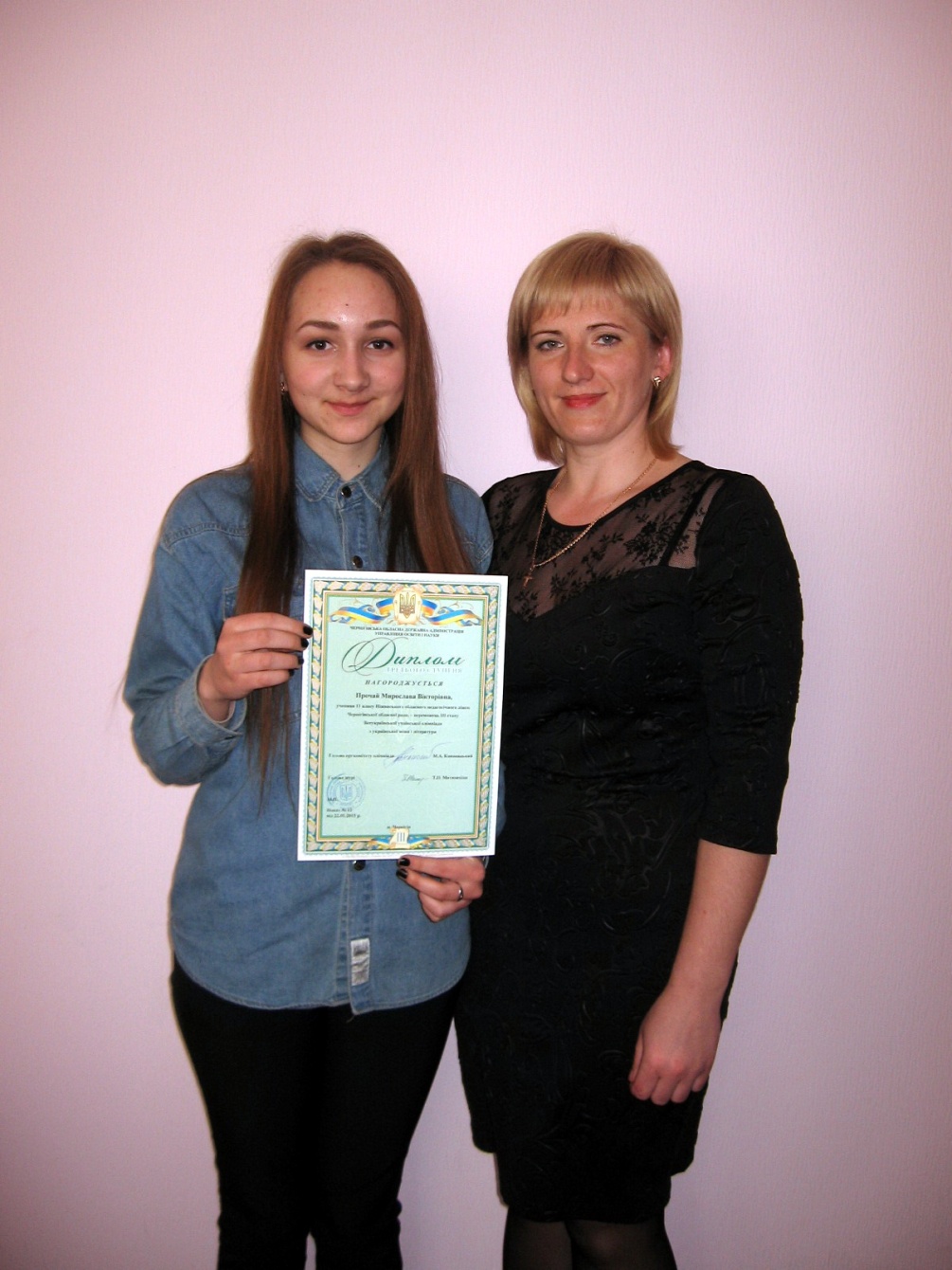 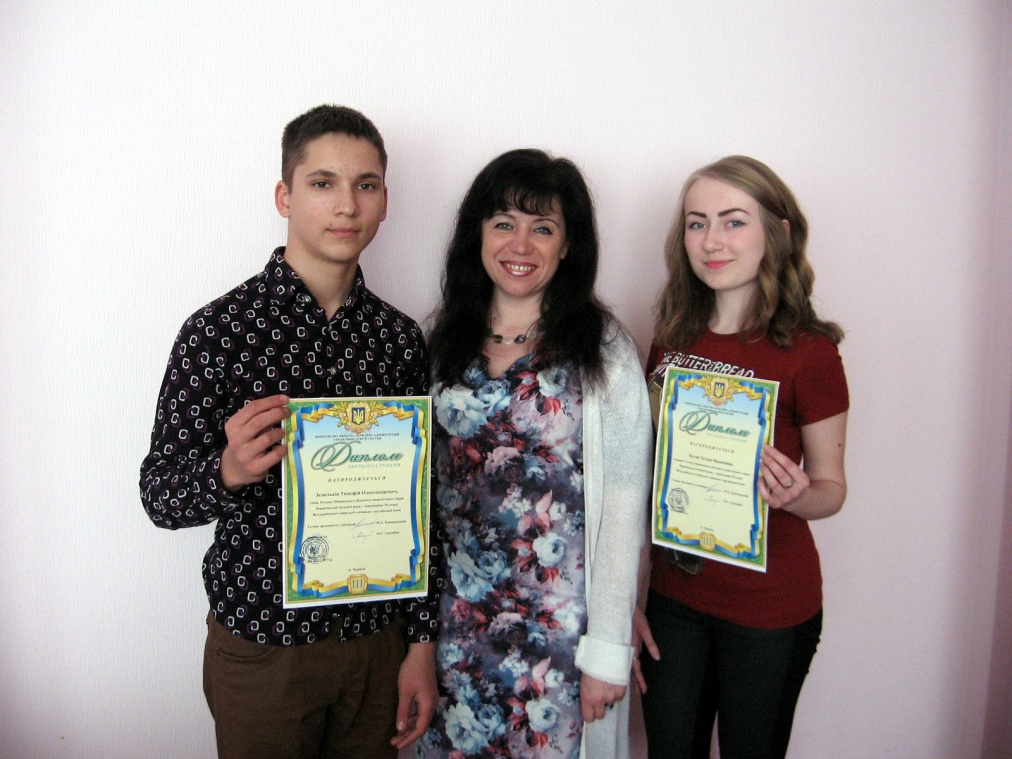 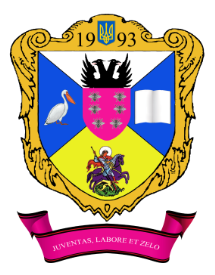 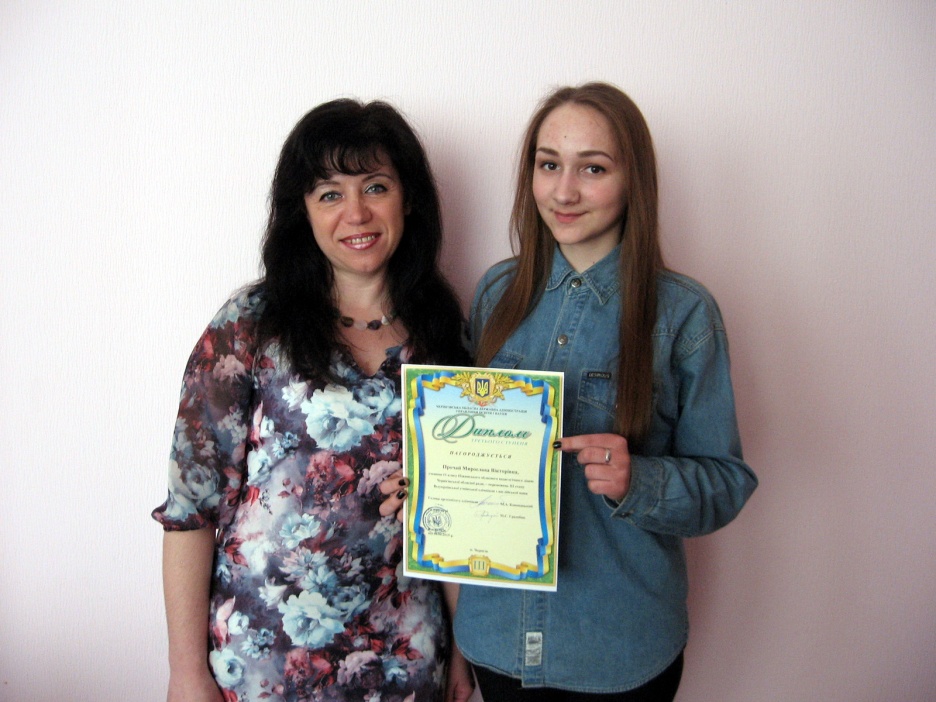 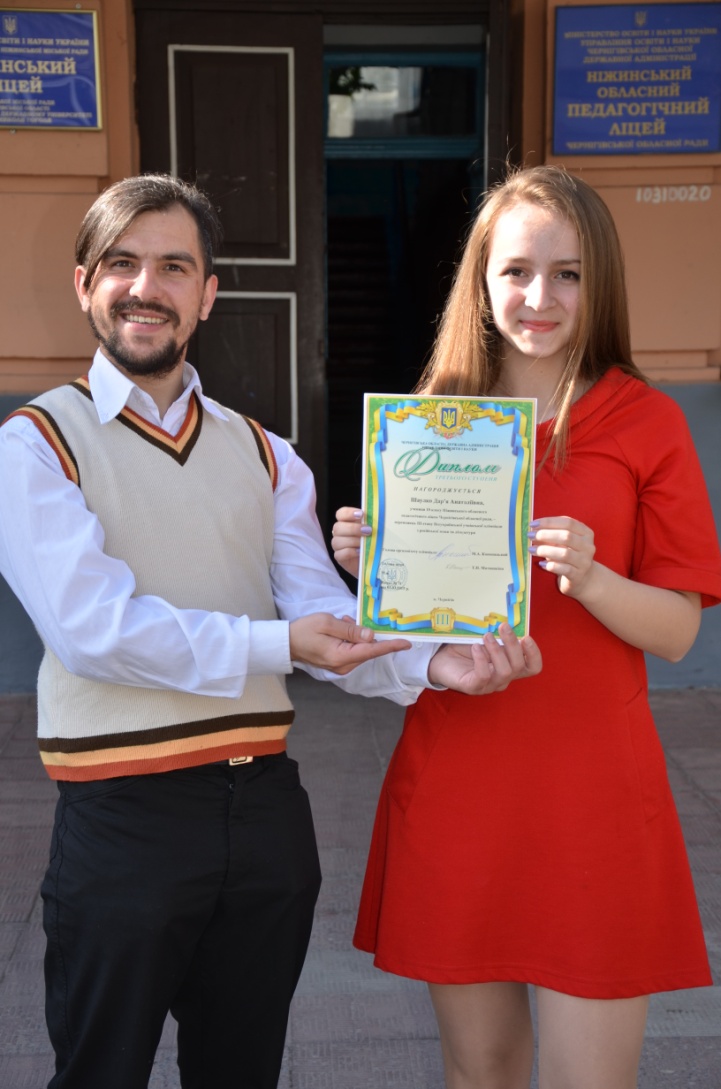 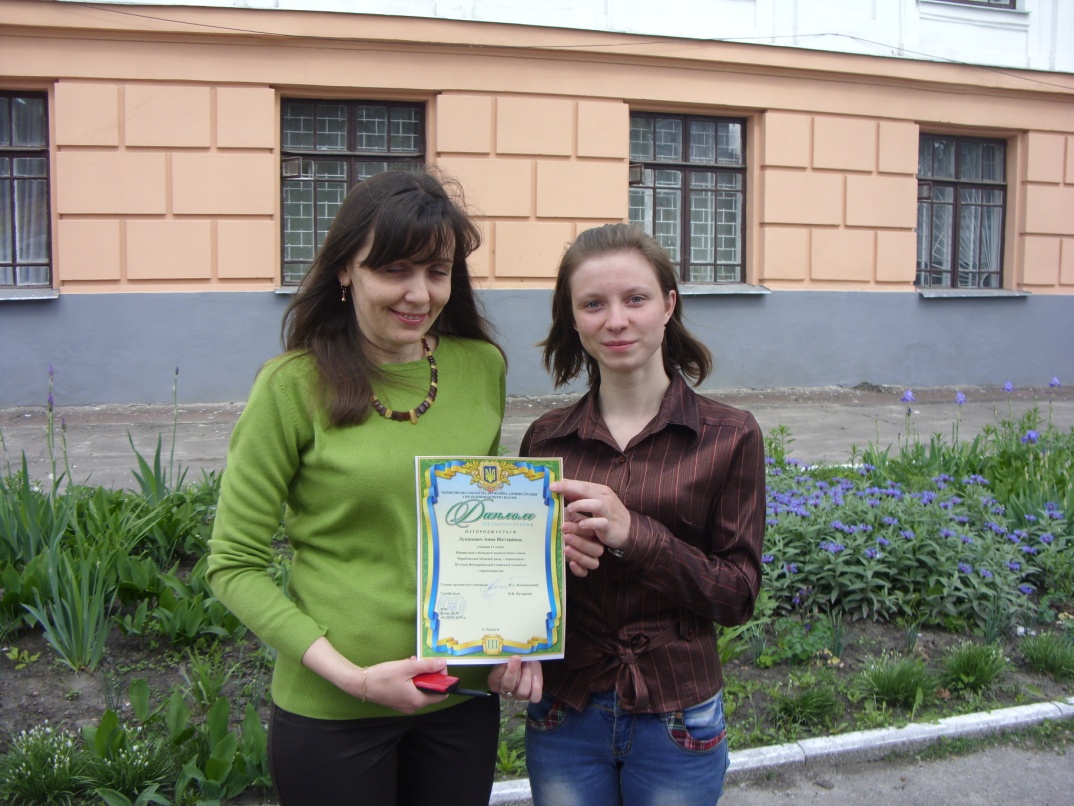 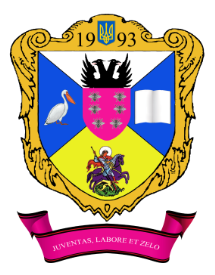 ТРАДИЦІЙНІ ЛІЦЕЙСЬКІ СВЯТА
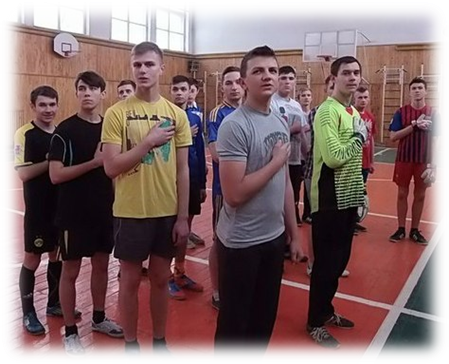 Міс ліцею
Свято зустрічі випускників
Зимовий зорепад
Свято Першого та 
Останнього дзвінка
Кліп-арт
Козацькі розваги
Літературно-музичні світлиці
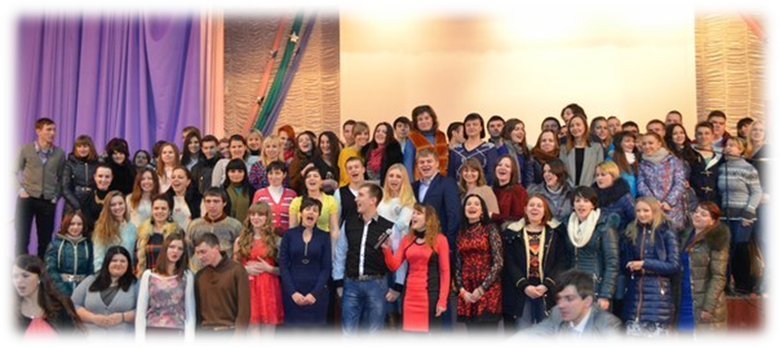 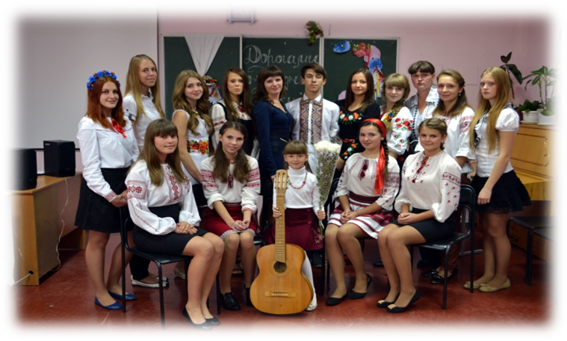 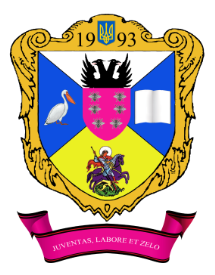 ЕКСКУРСІЇ
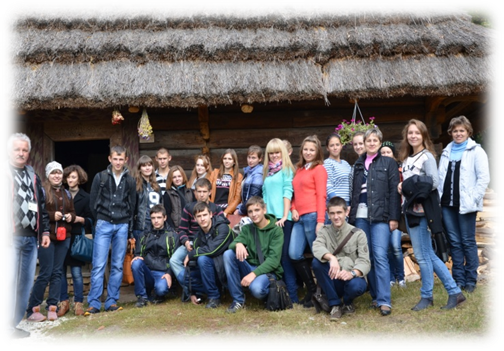 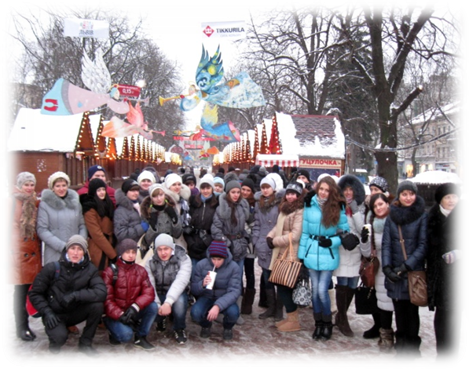 Національний музей архітектури та побуту України с. Пирогово
Музеї м. Львова
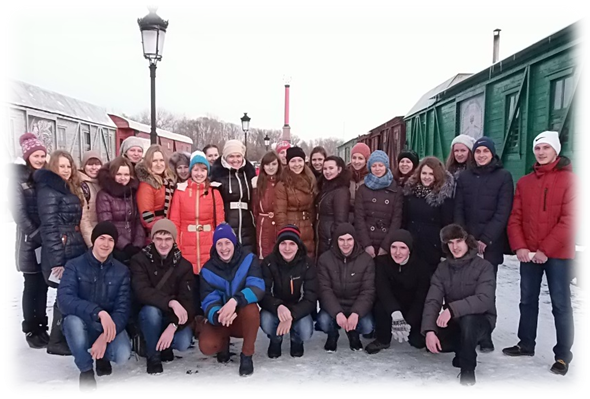 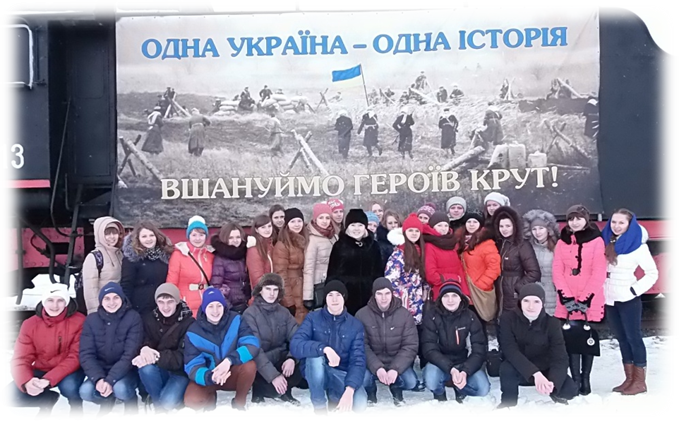 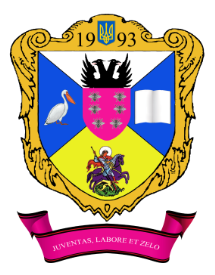 Вшанування героїв Крут
ОХОРОНА ПРАЦІ ТА ЗМІЦНЕННЯ ЗДОРОВ’Я
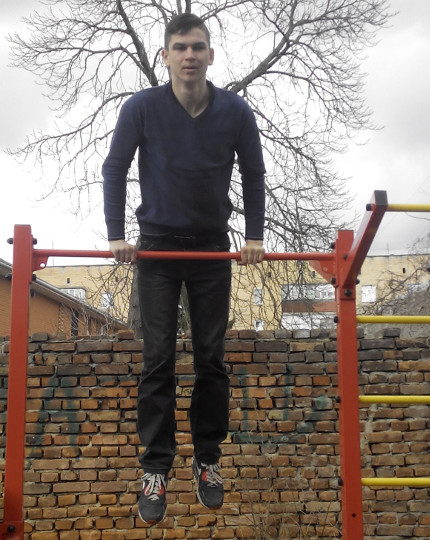 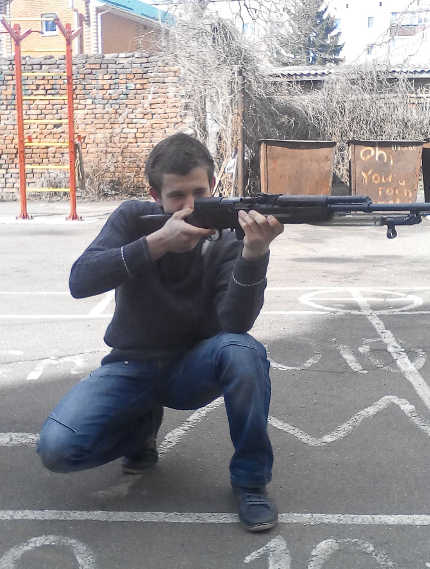 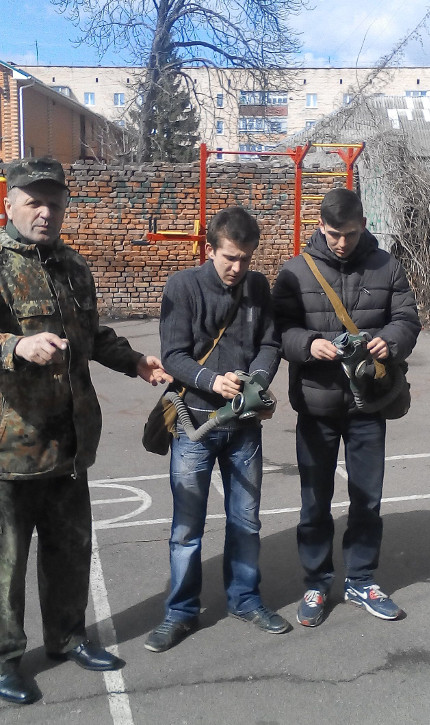 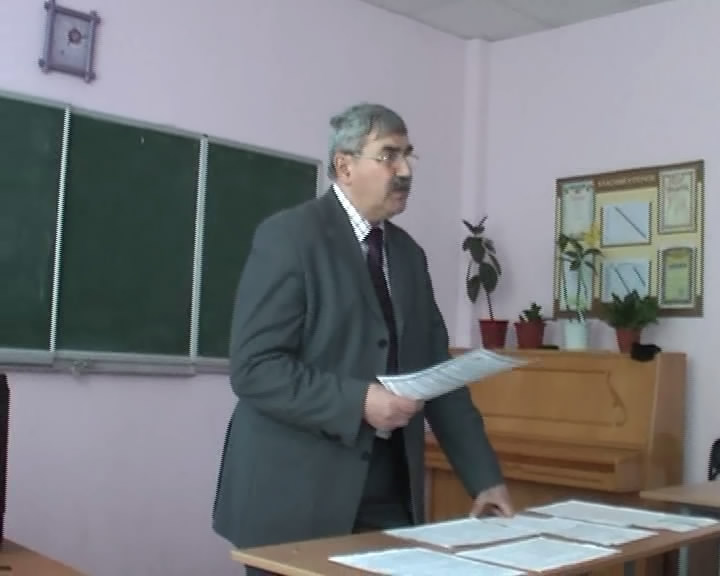 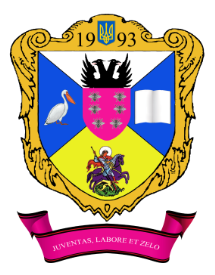 КОШТИ БЛАГОДІЙНОЇ ДОПОМОГИ ІЗ 01.09.2014 ПО 31.05.2015 Р.
Надійшло – 42,6 тис.  грн.
Використано  – 18,0 тис. грн.
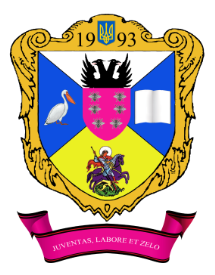 РЕЗУЛЬТАТИ РОБОТИ ЗА РІК УЗАГАЛЬНЕНО ПОСЕМЕСТРОВО В АНАЛІТИЧНИХ НАКАЗАХ ПО ЛІЦЕЮ
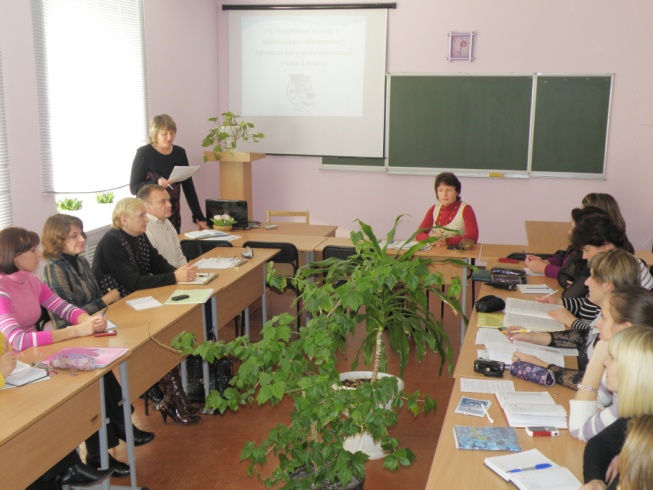 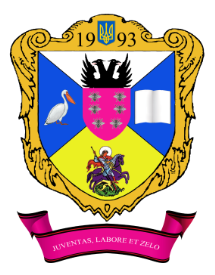 ДЯКУЄМО ЗА УВАГУ!
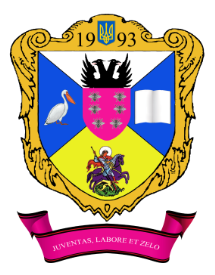 Інтернет-ресурси
Шпалери
	http://www.prezentacii-angliyskiy.ru/
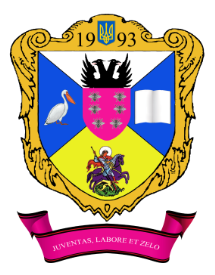